00
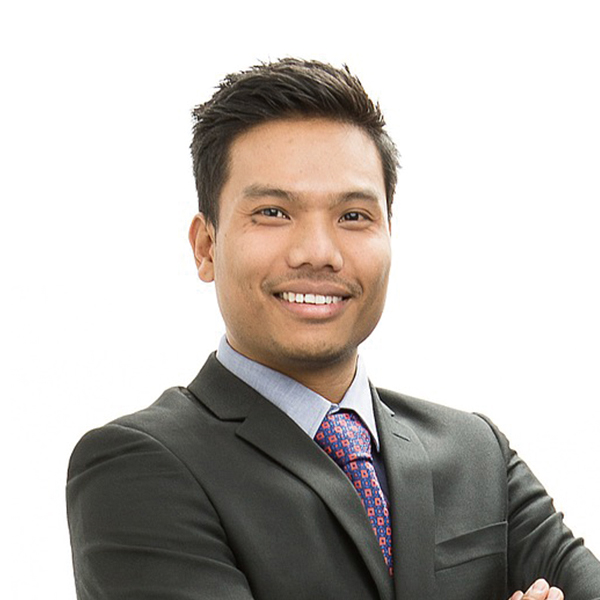 オンライン開催
00
月
00:00-00:00
○○を徹底解説！
○○○○の改善方法とは
才流 太郎
株式会社○○○○○
○○○○○○○○○○○部
ロゴ
サブタイトル○○○○○○○○
[Speaker Notes: ○本スライドはサンプルです。スライドをコピーした上でテキストボックスや画像を編集してください
○サイズ：横1200px 縦630px （一般的なOGPサイズ）]
才流 太郎
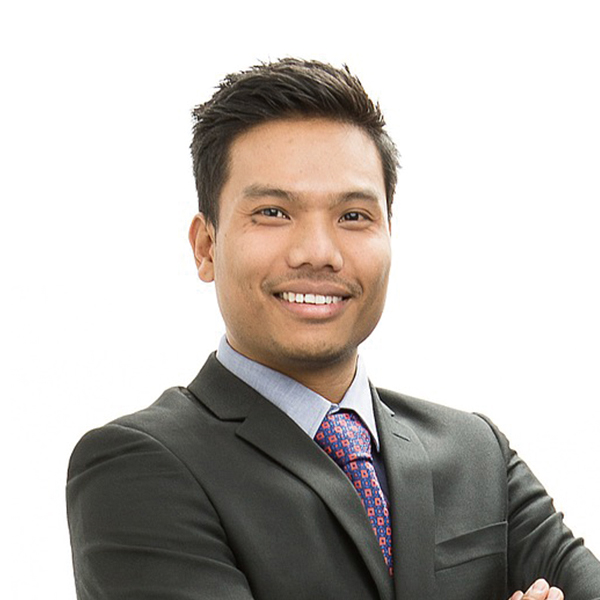 00
オンライン開催
00
月
00:00-00:00
株式会社○○○○○
○○○○○○○○○○○○○部
ロゴ
○○を徹底解説！
○○○○の改善方法とは
才流 花子
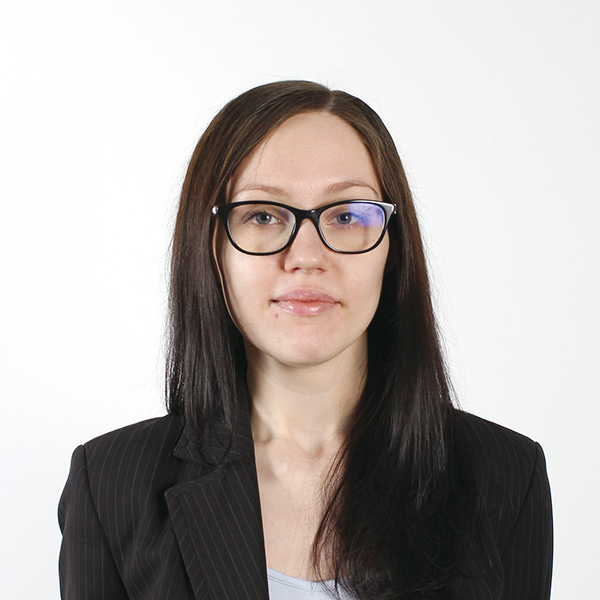 株式会社○○○○○
○○○○○○○○○○○○○部
サブタイトル○○○○○○○○
ロゴ
[Speaker Notes: ○本スライドはサンプルです。スライドをコピーした上でテキストボックスや画像を編集してください
○サイズ：横1200px 縦630px （一般的なOGPサイズ）]